顧客管理報告
報告主題:如何管理完全顧客經驗
導師:陳世穎
  組長: 江映紅
組員: 李朝勳
     蔡婉鈴
     孫郁雯
     洪曉萍
目錄
如何管理完全顧客經驗
顧客關係管理的執行步驟
顧客關係管理的功能策略
建立顧客資料的方法
消費過程中的服務經驗線索分成三種類
顧客關係管理功能策略有四大步驟
顧客關係管理的架構有四階段來劃分
顧客關係管理之行動
如何管理完全顧客經驗
找出顧客所接收到的任何企業傳遞出來的線索，看看這些線索，是不是符合他們的期望。其中包含產品本身、實體商店的外觀，以及員工的態度、穿著與口吻等。這些線索總和起來就形成顧客經驗。
顧客關係管理的執行步驟
1. 評估(Assessment)：整理公司所收集到和顧客相關的資料，資料要詳盡完整，如記錄顧客曾經購買了什麼，其習性和需求為何等。
2. 規劃(Planning)：公司如何規劃以及分析顧客資料找出目標顧客群，並選擇規劃適當的方法。
3. 執行(Execution)：顧客如何和公司接觸， 如透過電話服務中心；這樣的接觸，應如何對顧客提供該有的服務？
顧客關係管理的功能性策略
1.顧客策略：也就是根據既有的企業經營模式、企業使命、企業目標，找出企業想要的顧客。
2.通路策略：選擇最合適、最有效率的通路來與顧客接觸。
3.品牌策略：了解到除了廣告之外，所有與顧客間的互動不管有形與無形都會影響企業的品牌價值。
4.顧客關係管理功能策略：找出最適當的顧客關係管理功能，來支援重要接觸點與通路，以取得最適的顧客與潛在顧客。
建立顧客資料的方法
1制訂顧客資料之範疇
2建立最適之顧客資訊系統
3蒐集顧客情報大家一起來
4成立顧客關懷小組
5提供各部門立即且最佳化之資訊
6各部門回饋意見
7定期與不定期校正顧客資料
消費過程中的服務經驗線索分成三種類：
1、功能線索(functional)：有關服務技術品質與產品上，特別是服務是否能夠充分的表現出來讓顧客理性思考評估產品以及服務的意義和價值。
   2、人員線索(humanic)：由服務人員的行為所產生的刺激。
   3、機械線索(mechanic)：來自服務環境的設計與經驗緊密結合的週遭物理性因素。
顧客關係管理功能策略有四大步驟
1.策略背景：策略背景係為了瞭解顧客關係管理要如何融入企業整體策略。
2.功能評估：針對目前企業的顧客關係管理的功能進行全面而完整的評估，以了解目前這些功能的表現離目標還有多遠，並且試圖找出未來發展的延伸性目標。
3.業務案例發展：建立一套完善的業務案例發展來支援顧客關係管理。首先評估企業如何增進營收與成本相關要素—顧客維繫、新顧客取得、顧客中心每單位處理成本等，再與業界標準表現相比較，將兩者差異數量化，以清楚顯示正面的投資報酬狀況，然後依照優先順序來進行特定CRM功能。
4.創立執行計畫：係創造出一份CRM發展藍圖，清楚標示出如何達到目標，例如技術、流程、組織結構與評量要素等等。
顧客關係管理的架構有四階段來劃分
(一)資料、資訊的蒐集
(二)資料、資訊的儲存與累積
(三)資料、資訊的吸收與整理
(四)資料、資訊的展現與應用
顧客關係管理之行動
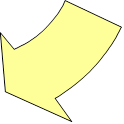 行銷管理
銷售管理
資料庫行銷
顧客管理
服務管理
END